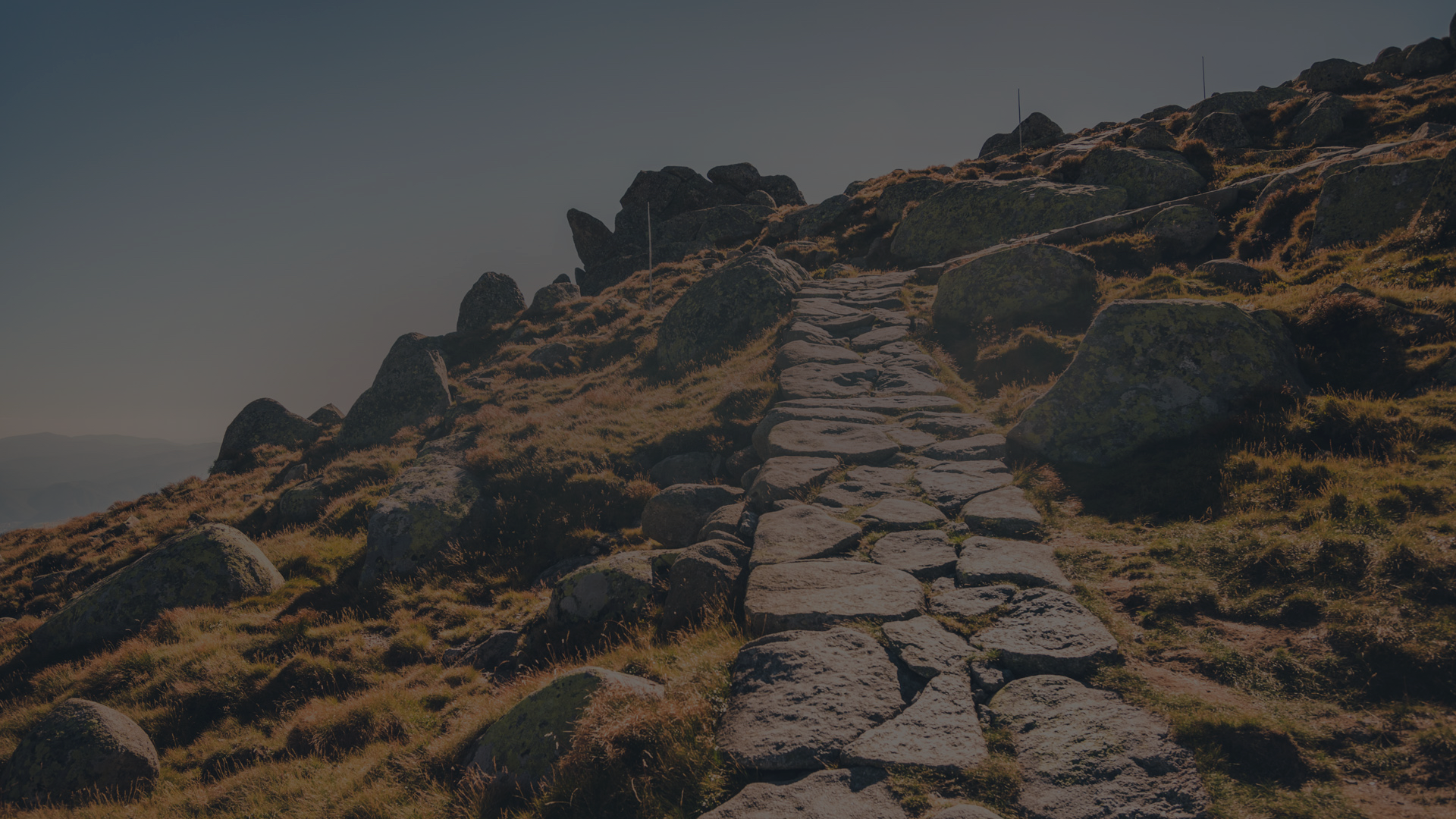 Sovereignty
”Those who wish to succeed must ask the right preliminary questions.”
Aristotle, Metaphysics, II, III, I
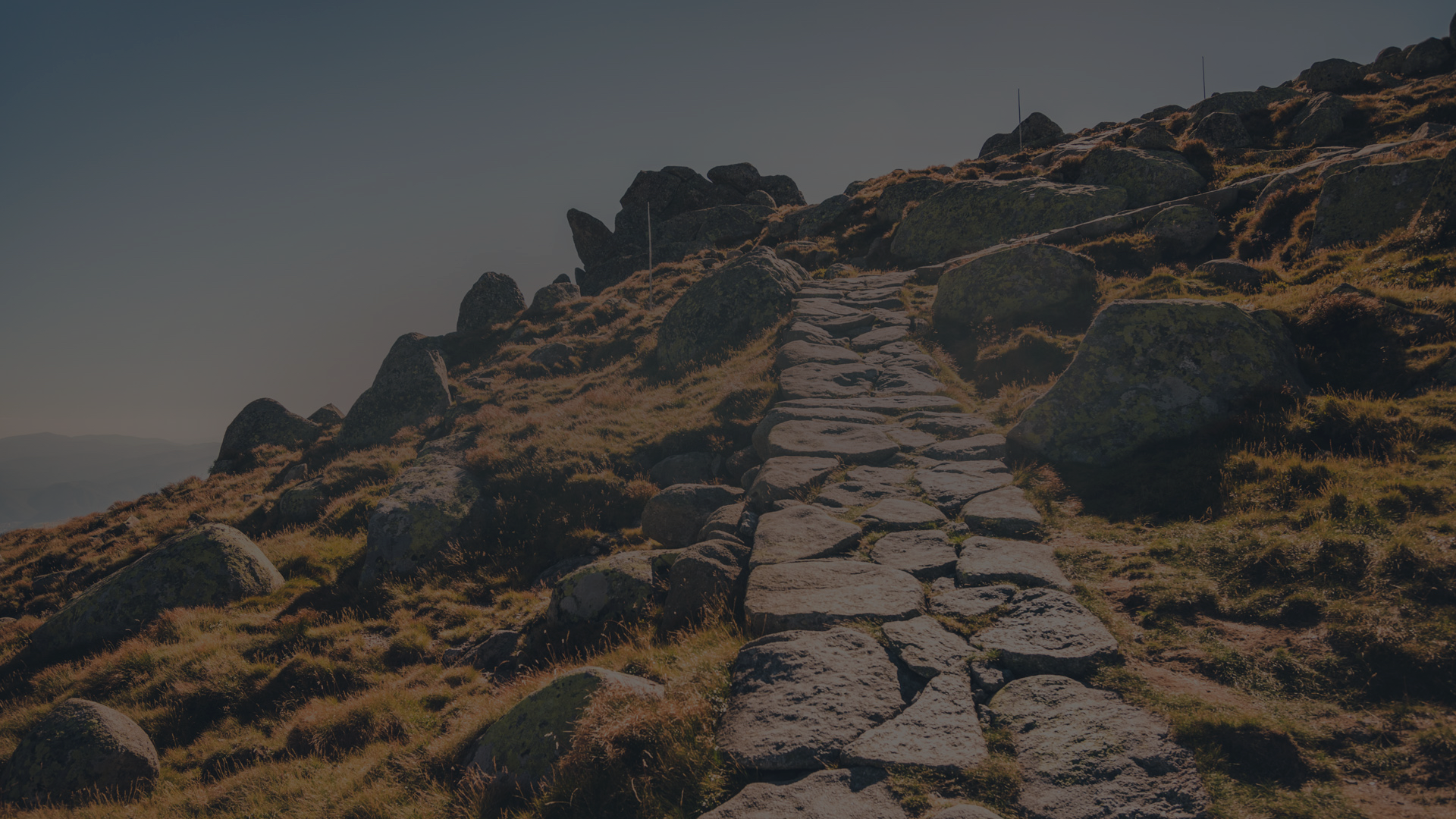 Sovereignty
What are the questions Paul is answering?
Has the word of God failed? (9:6)
Is righteousness through faith or works? (9:30-32)
Has God rejected Israel / can they be saved? (11:1, 11)
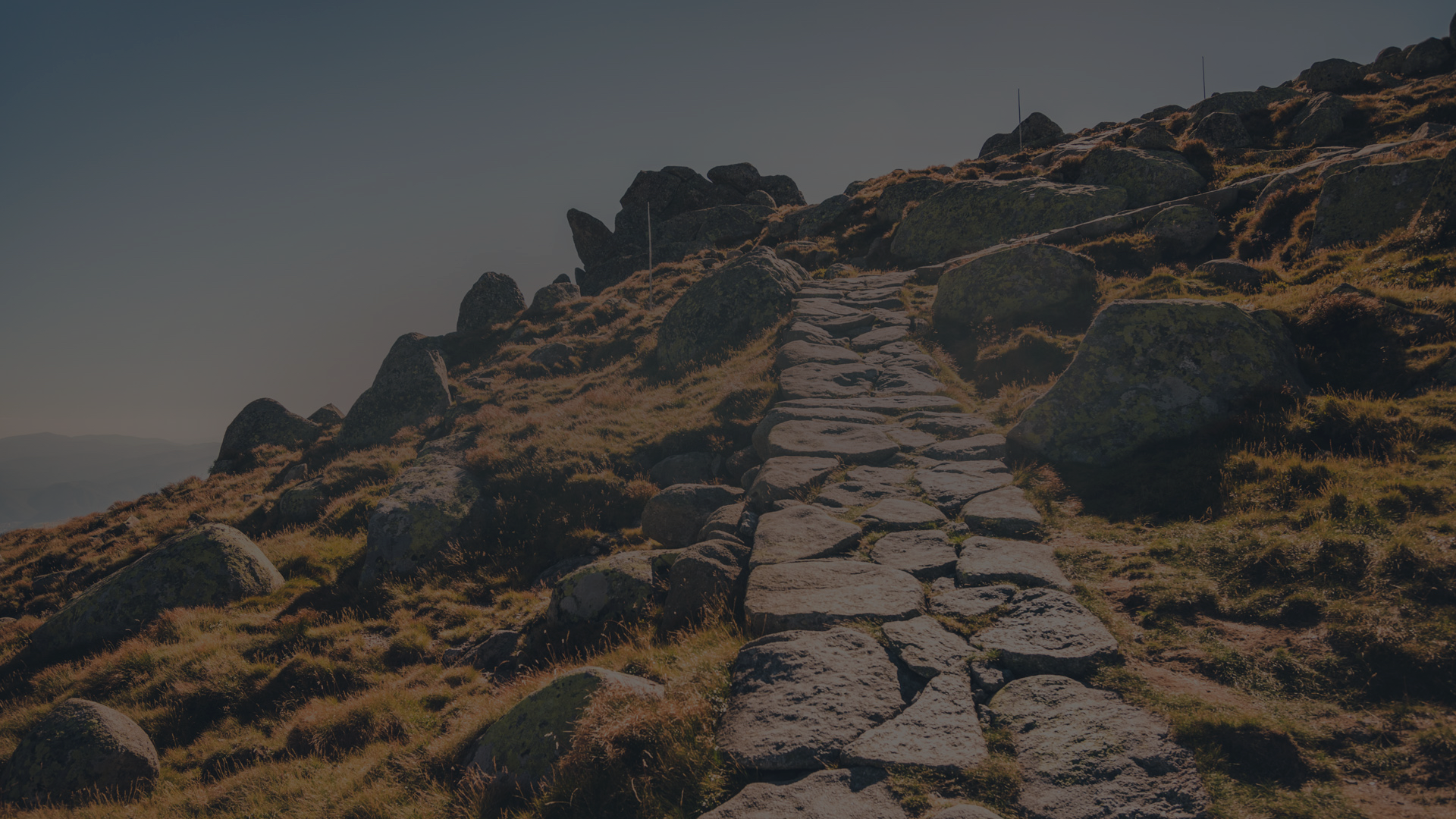 Has the Word of God Failed?
What is Paul addressing?
Ethnic Israel has been elected to carry the seed of Christ, but ethnicity does not guarantee salvation (9:1-13).
God’s purpose was always to save the world (Is 19:23-25; Ex 19:5‑6; Deut 4:5‑8; Ps 67:1‑5; Is 42:6‑7, 43:9‑12, 45:22, 49:6, 52:10).
God can use people’s rejection for his purposes (Jer 18:1-11).
God’s electing activity is not arbitrary (Ezek 33:11, 17; 18:23; 2 Pet 3:9; 1 Tim 2:4; Rom 2:4-5).
[Speaker Notes: κατηρτισμένα = middle / passive voice: prepared or prepared themselves, cf. Rom 2:5 (θησαυρίζω = active).]
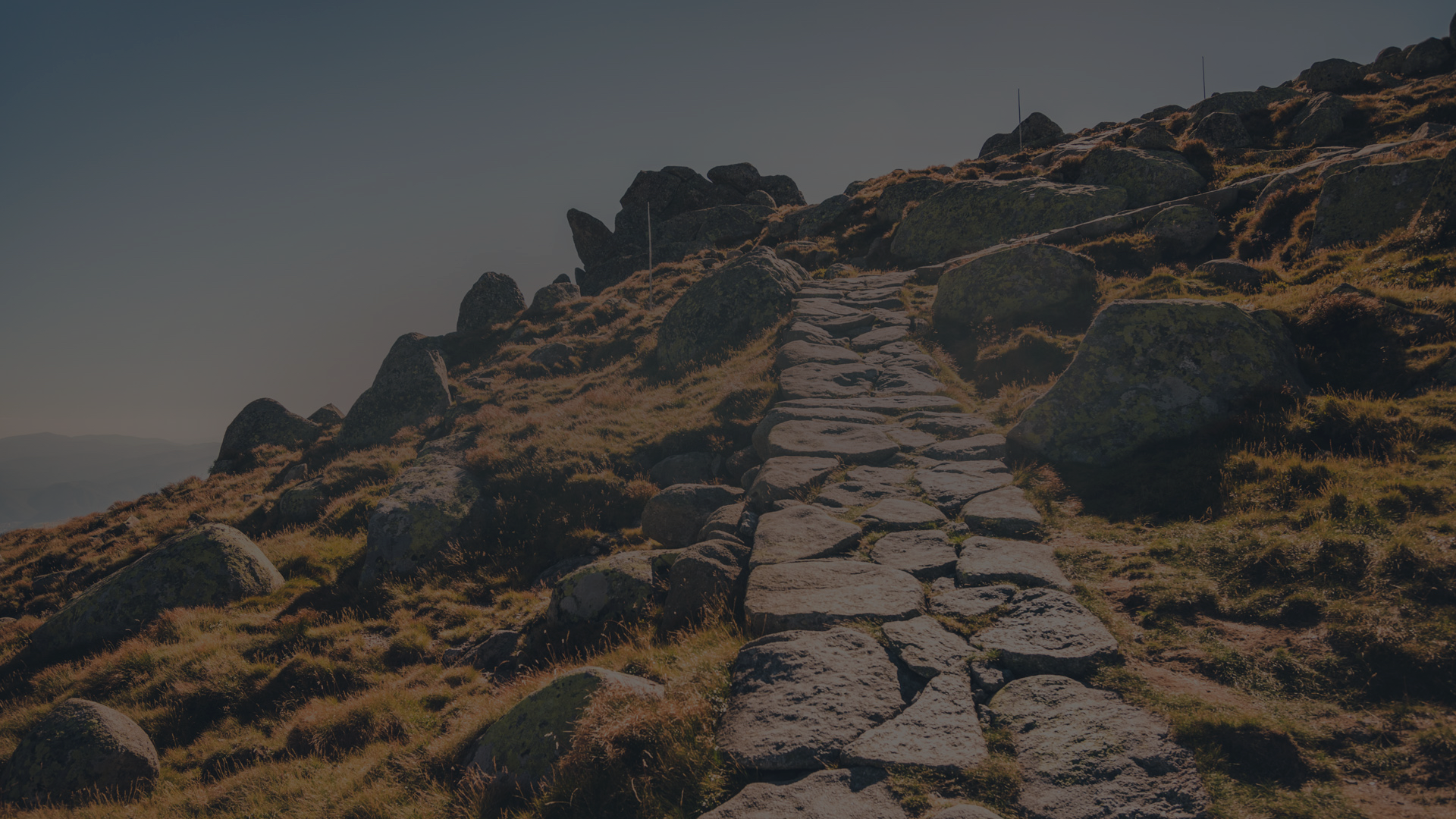 Is Righteousness Through Faith or Works?
What is Paul addressing?
Israel’s pursuit of righteousness through the Law is futile (9:30-10:3).
Righteousness comes through faith in Christ, who is the end of the Law (10:4-13).
Israel was given Christ but rejected him (10:14-21).
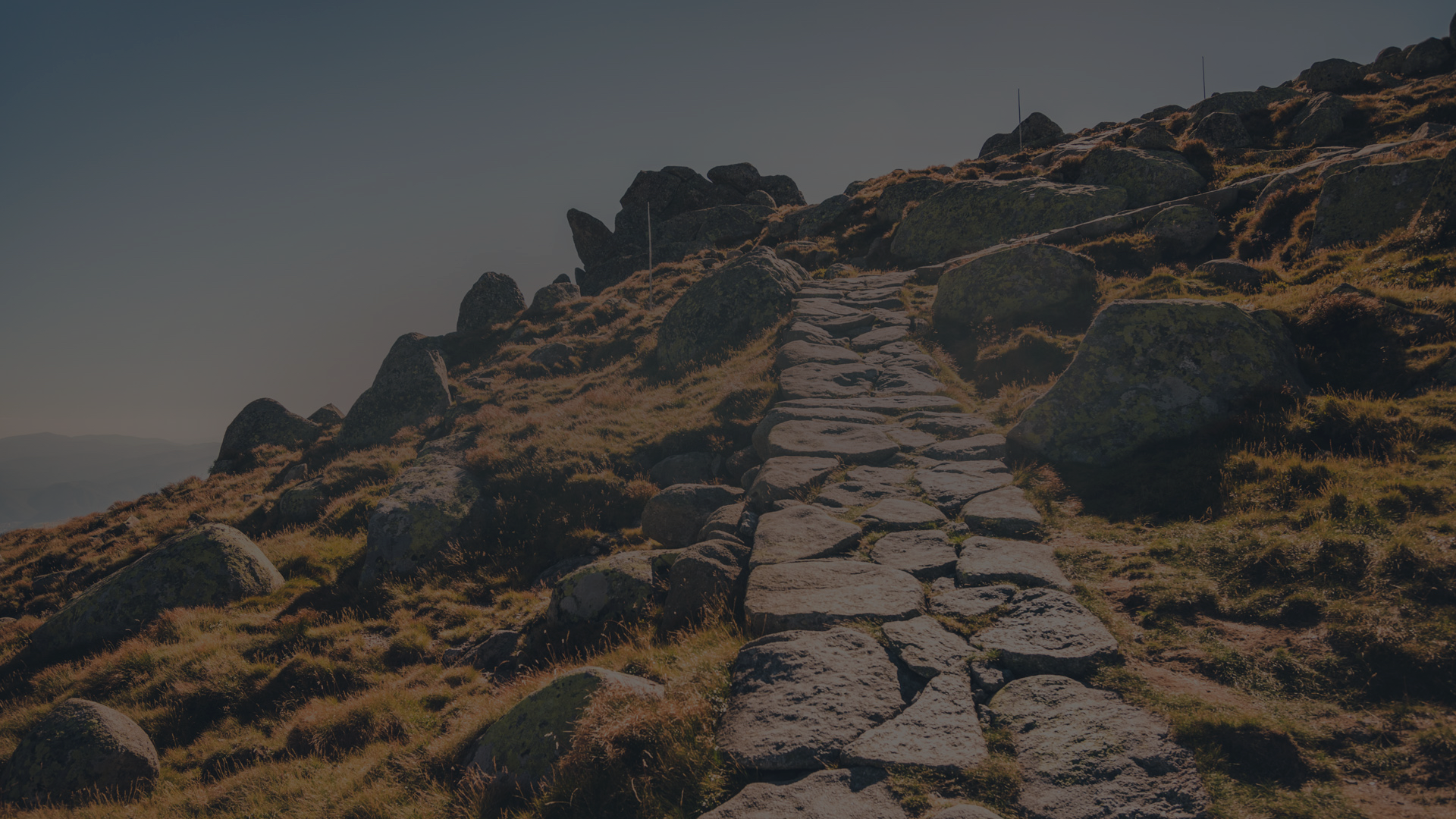 Has God Rejected Israel / Can They Be Saved?
What is Paul addressing?
A remnant of Israel remains (11:5).
Israel finds itself in the same boat as Pharaoh (11:7).
God is sovereignly using Israel’s choice to reject him (11:11-16).
People are “broken off” and “grafted in,” but can be “grafted in again” (11:17-24).
All “Israel” will ultimately be saved (11:25-32).
[Speaker Notes: Conditional statements are crucial “because of unbelief,” “provided that,” “if they do not persist in unbelief.”

All Israel will be saved: It either means (1) that Israel is the community of those who are “in Christ,” both Jews and Gentiles, or (2) that Israel refers only to the ethnic Jews who are “in Christ.” It cannot mean (3) ethnic Jews are saved apart from Christ.]